Ferarri tehas
Üldist
Tehas asub Põhja-Itaalias Maranello linnas
Eripäraks:  tuuletunnel,  tehas klaasist katuse ning seal sees kasvavate puudega, 2 miiline testrada
Väga kõrge turvatase
Pindalalt mahutaks 50 jalgpalliväljakut
8 eraldi tehase osa
Valukoda
Mootoriplokk ja plokikaas tehakse ükshaaval
Nende vormid viimistletakse käsitsi (5h)
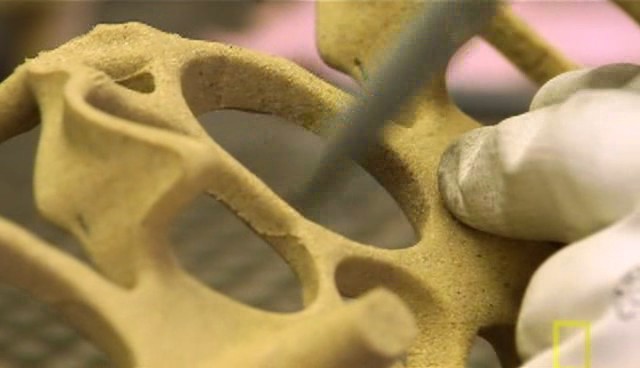 Valukoda
1 päev metalli sulatuseks = 1 aasta maja valgustamiseks
Võimsa röntgen masinaga kontrollitakse detailid
Iga 10 min tagant toimub detailide valamine
Ainult üks 50-st detailist ei läbi kvaliteedi kontrolli
Keretööde töökoda
Šassii keevitatakse kokku käsitsi
Osad kerepaneelid küljes, läheb kere esimese roboti kätte, mis lööb needid eenevalt programeeritud kohtadesse
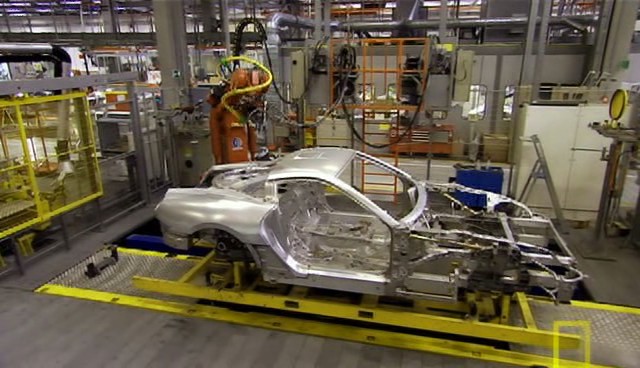 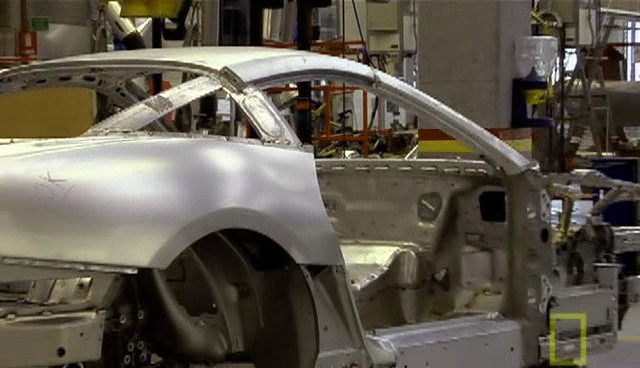 Keretööde töökoda
Peale seda teise roboti kätte, mis mõõdab nõelataoliste sensoritega kere 800 eri kohast
Ühe vea korral saadetakse kere tagasi, seda aga juhtub ühega 100-st
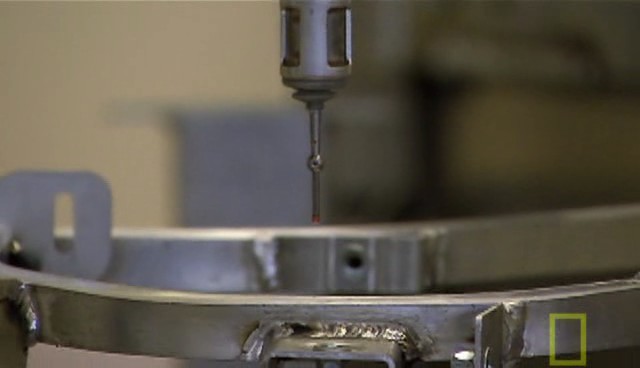 Värvitöökoda
Kõige kõrgtehnoloogilisem töökoda autotehaste seas
Enne värvimist roostetamist takistavast vedelikust läbi
Kruntvärv – peene tolm
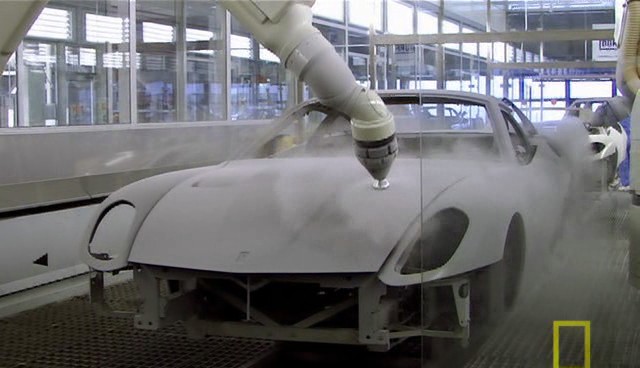 Värvitöökoda
Peale värvimist, kaetakse veel keraamilise kihiga
Värvikihi paksust kontrollitakse ultraheliga
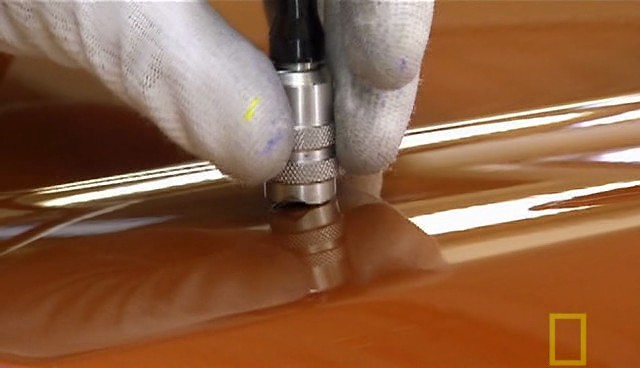 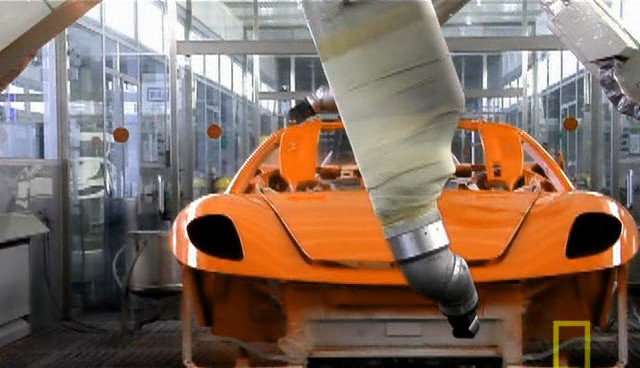 Mootoritöökoda
Kõik mootori komponendid tehakse käsistsi
Mootoris on umbes 800 komponenti
Mootori paneb kokku üks inimene
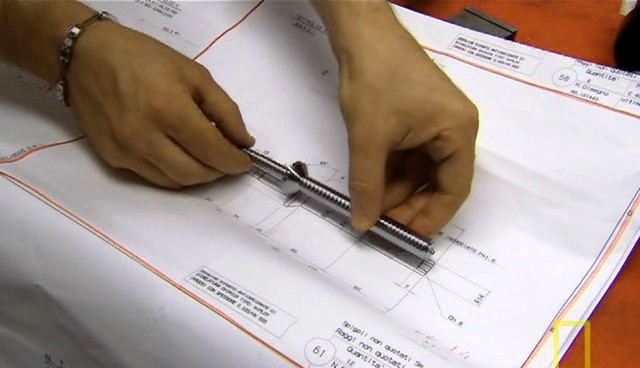 Mootoritöökoda
Robotid Romeo ja Julia
Romeo paneb iga klapitihendi vedelasse lämastikku (-300°F) 
Julia hoiab plokikaant, kuhu tihend pannakse
Robot lihvib ka väntvõlli, et see oleks täielikult tasakaalus
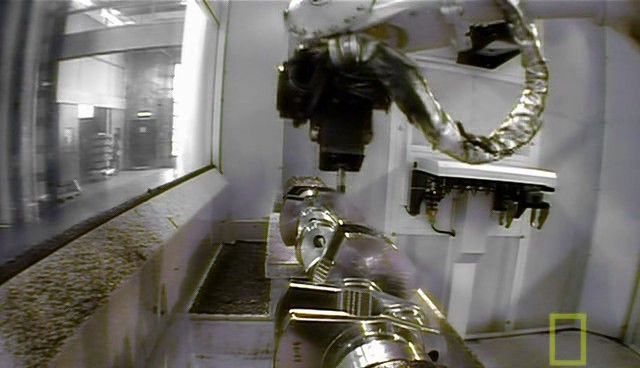 Käsitöö(sisu)
Sisu tehakse käsitsi
Arvutiga kontollitav märkimis süsteem, vältimaks ebatäpsusi
Umbes 30 h läheb ühe auto nahksisu valmistamiseks
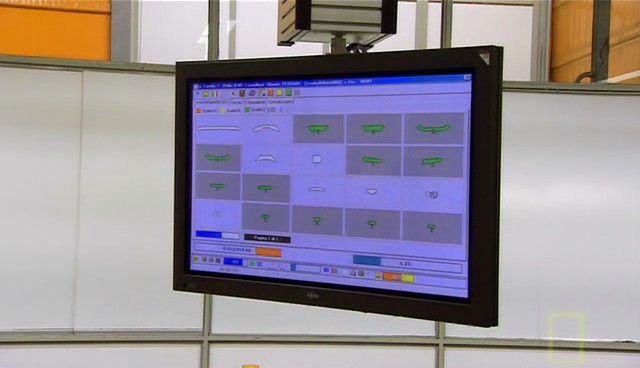 http://channel.nationalgeographic.com/channel/ultimatefactories/